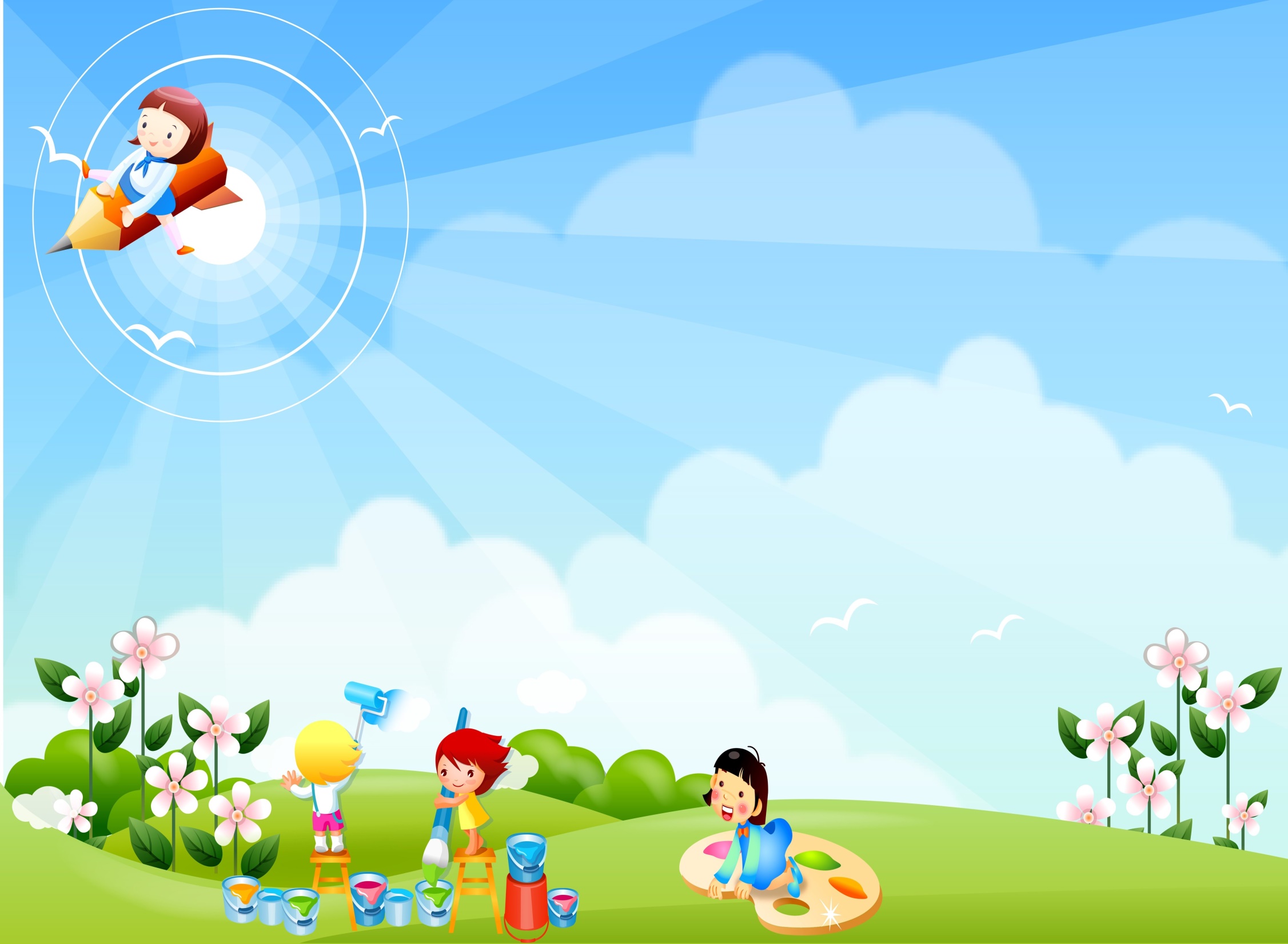 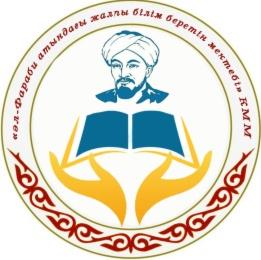 Балқаш қаласы білім бөлімінің «әл-Фараби атындағы жалпы білім беретін мектеп» КММ
Құрметті ата-аналар, мектепалды даярлық тобы,
 1-4 сынып оқушылары!
Сіздерді мектеп жанынан ашылған «Күншуақ» демалыс орталығының ойын алаңына шақырамыз
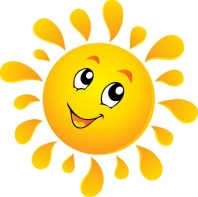 Ойын алаңының жұмыс уақыты:
Дүйсенбі-жұма   
     09.00-12.00
1 ауысым 03.06-21.06.24
Балалар ойын –сауық бағдарламалары:  логика, қызықты грамматика үйірмелері, мектепішілік қалалық сайыстар мен  саяхаттар, ойындар.